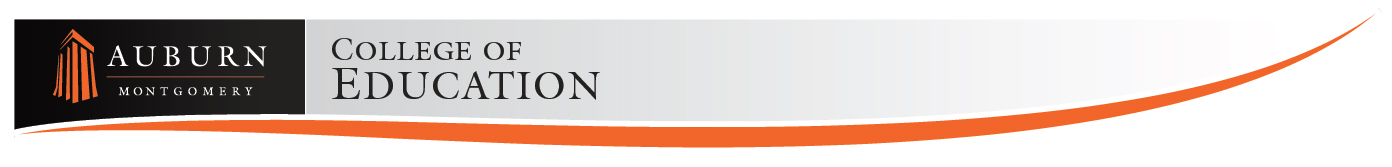 Who is my Advisor?
I am
Undergraduate
Student
Graduate / Ed.S Student
Elementary & Childhood Education: Jenny Kroft
Special Education: Jenny Kroft
Secondary Education: Jenny Kroft
Instructional Leadership: Jenny Kroft
Instructional Technology: Jenny Kroft
Clinical/School Counseling: Keri McGee
Physical Education: Kara’n M. White
Exercise Science: Keri McGee
Sports Management: Keri McGee
Childhood Education: Kara’n M. White
Special Education: Jenny Kroft
Secondary Education: Jenny Kroft
Physical Education: Kara’n M. White
Exercise Science: Keri McGee
Sports Management: Keri McGee
Updated:8/3/2021
Office of Student Services and Teacher Certification